การวิเคราะห์วิเคราะห์อุตสาหกรรม 
(Industry Analysis)
รายงานการเงินและการวิเคราะห์งบการเงิน
หลักการ/แนวคิด
โลกมีการปฏิวัติอุตสาหกรรมมาอย่างต่อเนื่อง  แนวคิดของการวิเคราะห์เชิงปริมาณ (Quantitative Analysis) ใช้ในการบริหารงานทางธุรกิจ หรือเป็นเครื่องมือที่ใช้ในการตัดสินใจ เป็นพัฒนาต่อเนื่องจากวิธีวิจัยปฏิบัติการ (Operation Research) ซึ่งเป็นแนวคิดในการประเทศอังกฤษ และอเมริกาในช่วงสงครามโลก ครั้งที่ 2 ที่มีการประสานการปฏิบัติงานในทางทหาร ซึ่งเป็นผลสำเร็จเป็น อย่างดี และต่อมาได้มีการประยุกต์ใช้ในวงการอุตสาหกรรมและธุรกิจ  การวิเคราะห์อุตสาหกรรมของ IC&M จะทำการวิเคราะห์โครงสร้างของอุตสาหกรรมด้วยระเบียบวิธีทางการวิจัย โดยมุ่งเน้นเรื่องการทำความเข้าใจในความต้องการขององค์กรเครื่องมือนี้ประกอบด้วย 
    1. การวิเคราะห์โครงสร้างของอุตสาหกรรม ได้แก่การวิเคราะห์ว่าอุตสาหกรรมนั้นมีโครงสร้างแบบผูกขาด กึ่งผูกขาด หรือแข่งขันอย่างสมบูรณ์ ลักษณะโครงสร้างของอุตสาหกรรมจะมีความสำคัญในการวิเคราะห์โครงสร้างราคาและความยืดหยุ่นของอุปสงค์ต่อราคาของสินค้า 
    2. การวิเคราะห์ความสัมพันธ์ระหว่างอุปสงค์และอุปทาน อุปสงค์และอุปทานจะมีผลกระทบต่อราคาดุลยภาพของอุตสาหกรรมนั้น ๆ และมีผลกระทบต่อความสามารถในการผลิตสินค้าที่มีคุณภาพในระดับราคาที่น่าพอใจ 
    3. การวิเคราะห์ตัวแปรทางด้านต้นทุน โดยทั่วไปต้นทุนของสินค้าได้รับผลกระทบจากปัจจัยหลายประการ อาทิ วัตถุดิบที่มีอยู่ ค่าแรง เป็นต้น 
    4. การวิเคราะห์กฎระเบียบข้อบังคับของรัฐบาล ผู้วิเคราะห์จำเป็นต้องพิจารณากฎระเบียบที่เกี่ยวข้องกับอุตสาหกรรมนั้น ๆ เพื่อให้ทราบบรรทัดฐานที่รัฐบาลกำหนดไว้ การเปลี่ยนแปลงหรือการออกกฎหมายใหม่อาจทำให้อุตสาหกรรมบางประเภทสูญเสียสภาพการแข่งขันที่เปลี่ยนแปลงได้
รายงานการเงินและการวิเคราะห์งบการเงิน
หลักการวิเคราะห์อุตสาหกรรม (Industry Analysis)
เป็นการวิเคราะห์ภาวะอุตสาการวิเคราะห์อุตสาหกรรม เป็นการวิเคราะห์ภาวะของอุตสาหกรรมของบริษัทที่สนใจลงทุน ว่ามีลักษณะและแนวโน้มที่ดีหรือไม่ โดยพิจารณาจากอัตราการเจริญเติบโตของอุตสาหกรรม (Growth) ช่วงวงจรชีวิตของอุตสาหกรรม (Industry Life Cycle) รวมถึงภาวการณ์การแข่งขันในอุตสาหกรรม (Competition) และคาดการณ์เกี่ยวกับแนวโน้มของอุตสาหกรรมนั้น ๆ ในอนาคต (Trend) เพื่อประกอบการตัดสินใจได้อย่างเหมาะสมหกรรมของบริษัทที่สนใจลงทุน ว่ามีลักษณะและแนวโน้มที่ดีหรือไม่ โดยใช้หลักการพิจารณาจากอัตราการเจริญเติบโตของอุตสาหกรรม (Growth) ช่วงวงจรชีวิตของอุตสาหกรรม (Industry Life Cycle)
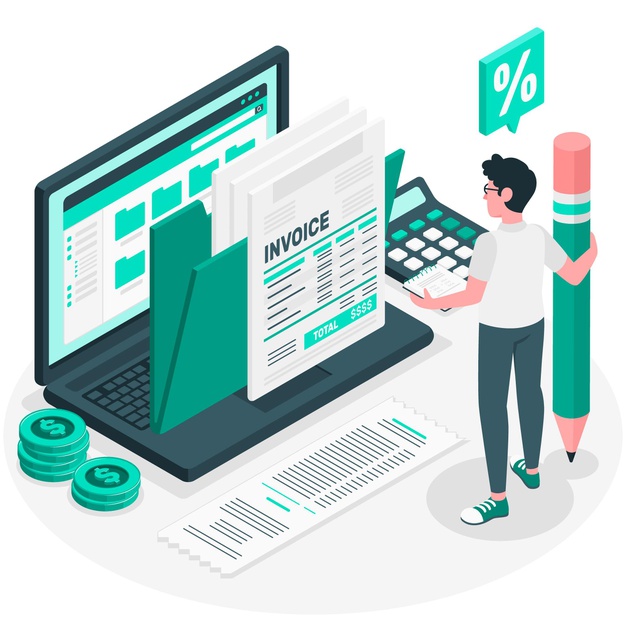 รายงานการเงินและการวิเคราะห์งบการเงิน
ผู้ลงทุนควรพิจารณาลักษณะของอุตสาหกรรม โดยคำนึงถึง 3 ปัจจัยหลัก ได้แก่
1. ความสัมพันธ์กับวัฎจักรธุรกิจ (Sensitivity to the Business cycle) การเปลี่ยนแปลงของภาวะเศรษฐกิจระหว่างรุ่งเรืองกับชะลอตัว ย่อมส่งผลกระทบต่อผลประกอบการของอุตสาหกรรมต่าง ๆ ในระดับที่แตกต่างกัน เราสามารถจำแนกประเภทอุตสาหกรรมเมื่อเทียบกับเศรษฐกิจได้เป็น 3 กลุ่ม คือ 
1.1 อุตสาหกรรมที่เติบโตสูงกว่าการเติบโตของเศรษฐกิจ 
1.2 อุตสาหกรรมที่เติบโตในระดับเดียวกับเศรษฐกิจ 
1.3 อุตสาหกรรมที่ไม่ตกต่ำตามเศรษฐกิจ 
	ปัจจัยที่บ่งชี้ว่าอุตสาหกรรม มีความสัมพันธ์กับวัฎจักรธุรกิจมากเพียงไร คือ ยอดขายของสินค้าหรือบริการ เช่น ยอดขายของอุตสาหกรรมประเภทอาหาร ผลิตภัณฑ์ยา หรือบริการด้านการแพทย์ มีความสัมพันธ์กับวัฏจักรธุรกิจต่ำ เนื่องจากอาหาร ยา การแพทย์นั้น เป็นสิ่งที่มีความจำเป็น ไม่ว่าภาวะเศรษฐกิจจะเป็นอย่างไร การบริโภคก็ยังคงมีความจำเป็นเพื่อดำรงชีวิตอยู่ ในขณะที่ยอดขายของอุตสาหกรรมประเภทก่อสร้าง ยานยนต์ การขนส่ง มีความสัมพันธ์กับวัฏจักรธุรกิจสูง เนื่องจากปริมาณการบริโภคในสินค้าหรือบริการเหล่านี้ อาจเพิ่มขึ้นหรือลดลงตามภาวะเศรษฐกิจที่เปลี่ยนแปลงไป นอกจากนี้ ยังเป็นผลมาจากต้นทุนการดำเนินการ และต้นทุนทางการเงิน โดยเฉพาะอุตสาหกรรมที่ใช้เงินกู้สูง จะได้รับผลกระทบ จากการเปลี่ยนแปลงของอัตราดอกเบี้ยมาก ผู้ลงทุนควรกำหนดกลยุทธ์ในการลงทุน โดยพิจารณาจากความสัมพันธ์กับวัฏจักรธุรกิจด้วย เช่น ถ้าขณะนั้น เศรษฐกิจอยู่ในภาวะชะลอตัว ผู้ลงทุนควรเลือกกลุ่มอุตสาหกรรมที่ไม่ตกต่ำตามเศรษฐกิจ เป็นต้น
รายงานการเงินและการวิเคราะห์งบการเงิน
2. วงจรชีวิตอุตสาหกรรม (Industry Life Cycle)
เป็นรูปแบบขั้นตอนการพัฒนาอุตสาหกรรม ซึ่งแบ่งออกได้เป็น 4 ขั้น คือ
2) ขั้นเจริญเติบโต (Consolidation)
3) ขั้นเติบโตเต็มที่ 
(Maturity)
3) ขั้นเติบโตเต็มที่ 
(Maturity)
1. ขั้นบุกเบิก (Start-up)
มีผู้ผลิตน้อยราย ยอดขายเติบโตช้า ผลิตภัณฑ์ยังพัฒนาไม่สมบูรณ์ กำไรต่ำหรือขาดทุoและอัตราการล้มเหลวของกิจการสูง
ผลิตภัณฑ์เป็นที่ยอมรับของตลาด ยอดขายเพิ่มขึ้นรวดเร็ว เริ่มมีคู่แข่งเข้ามาในตลาด แต่การแข่งขันอาจยังไม่รุนแรง ทำให้กำไรมีโน้มเอียงสูงขึ้น
ยอดขายเพิ่มในอัตราที่ลดลง ผลิตภัณฑ์เลียนแบบเข้ามาแข่งขัน ทำให้การแข่งขันเริ่มรุนแรง กำไรมีแนวโน้มลดลง
ยอดขายเพิ่มในอัตราที่ลดลง ผลิตภัณฑ์เลียนแบบเข้ามาแข่งขัน ทำให้การแข่งขันเริ่มรุนแรง กำไรมีแนวโน้มลดลง
รายงานการเงินและการวิเคราะห์งบการเงิน
วงจรชีวิตอุตสาหกรรม (Industry Life Cycle)
การเลือกอุตสาหกรรมที่จะลงทุน สิ่งสำคัญจะต้องรู้ว่าอุตสาหกรรมนั้นอยู่ในช่วงใดของวงจรชีวิต เพื่อที่จะได้ตัดสินใจอย่างถูกต้อง ทั้งนี้ ขึ้นอยู่กับความสนใจของผู้ลงทุนที่แตกต่างกันออกไป เช่น ผู้ลงทุนบางท่านอาจสนใจธุรกิจที่อยู่ในขั้นบุกเบิก หรือธุรกิจที่อยู่ในขั้นเจริญเติบโต เพราะมองว่ามีแนวโน้มที่ดีในการเติบโตต่อไป ซึ่งจะทำให้ราคาหุ้นปรับตัวสูงขึ้น กล่าวคือ หวังว่าผลตอบแทนที่ได้น่าจะสูง แต่ทั้งนี้ ก็ควรตระหนักด้วยว่าความเสี่ยงก็อาจสูงด้วย แต่สำหรับผู้ลงทุนที่มองว่าธุรกิจในขั้นเติบโตเต็มที่นั้น น่าสนใจกว่าก็อาจมองว่า ความเสี่ยงค่อนข้างต่ำ และเห็นว่าธุรกิจที่อยู่ในขั้นนี้ ไม่ต้องการเงินทุนไปขยายกิจการเท่าไรนัก ก็อาจมีโอกาสจะได้รับเงินปันผล เป็นต้น
รายงานการเงินและการวิเคราะห์งบการเงิน
3) ภาวการณ์การแข่งขันในอุตสาหกรรม
แต่ละอุตสาหกรรมย่อมมีภาวการณ์การแข่งขันที่แตกต่างกันออกไป ซึ่งมีผลต่อการดำเนินธุรกิจที่แตกต่างกันไปด้วยปัจจัยหลักเพื่อการพิจารณามี 5 ข้อคือ 
    1. การแข่งขันระหว่างคู่แข่งขันที่มีอยู่ในปัจจุบัน : ในอุตสาหกรรมที่มีการแข่งขันสูง บริษัทอาจจะดำเนินธุรกิจได้ลำบาก แต่ในขณะเดียวกันอาจมองได้ว่า บริษัทที่ยังอยู่รอดในอุตสาหกรรมนั้น ย่อมหมายถึงบริษัทนั้นมีความแข็งแกร่งเพียงพอ 
    2.การเข้ามาของคู่แข่งใหม่ : หากคู่แข่งเข้ามาได้ยาก แสดงว่าแนวโน้มที่บริษัทจะทำธุรกิจได้กำไรดีก็จะมีสูง 
    3. สินค้าทดแทน : หากสินค้าทดแทนในตลาดมีมาก ก็อาจจะทำให้บริษัทดำเนินการได้ลำบากขึ้น 
    4. อำนาจการต่อรองของผู้ซื้อ : ถ้าผู้ซื้อมีอำนาจมาก นั่นหมายถึงผู้ซื้อสามารถที่จะต่อรองราคาให้ต่ำลงก็อาจทำให้ยากต่อการขายสินค้าและอาจทำให้ได้กำไรต่ำกว่าที่คาดหมายไว้ 
    5. อำนาจการต่อรองของบริษัทผู้ขายวัตถุดิบ : ถ้าบริษัทมีอำนาจต่อรองกับผู้ขายวัตถุดิบน้อย ย่อมทำให้การทำธุรกิจเป็นไปด้วยความยากลำบาก เพราะจะทำให้ราคาต้นทุนสินค้าสูงขึ้น ส่งผลให้กำไรที่ได้ลดต่ำลง 
	การวิเคราะห์ภาวการณ์การแข่งขันเป็นปัจจัยที่สำคัญที่ผู้ลงทุนจะวิเคราะห์อุตสาหกรรม เพื่อพิจารณาว่าแต่ละอุตสาหกรรมนั้นมีความแข็งแกร่งทางด้านการแข่งขันเพียงใด และสามารถนำมาพิจารณาศักยภาพในการทำกำไรในระยะยาวได้ เพื่อใช้ประกอบการตัดสินใจลงทุนต่อไป
รายงานการเงินและการวิเคราะห์งบการเงิน
องค์ประกอบของ Industry Analysis
1.  การวิเคราะห์โครงสร้างของอุตสาหกรรม ได้แก่การวิเคราะห์ว่าอุตสาหกรรมนั้นมีโครงสร้างแบบผูกขาด กึ่งผูกขาด หรือแข่งขันอย่างสมบูรณ์ ลักษณะโครงสร้างของอุตสาหกรรมจะมีความสำคัญในการวิเคราะห์โครงสร้างราคาและความยืดหยุ่นของอุปสงค์ต่อราคาของสินค้า
     2.  การวิเคราะห์ความสัมพันธ์ระหว่างอุปสงค์และอุปทาน อุปสงค์และอุปทานจะมีผลกระทบต่อราคาดุลยภาพของอุตสาหกรรมนั้น ๆ และมีผลกระทบต่อความสามารถในการผลิตสินค้าที่มีคุณภาพในระดับราคาที่น่าพอใจ
     3.  การวิเคราะห์ตัวแปรทางด้านต้นทุน โดยทั่วไปต้นทุนของสินค้าได้รับผลกระทบจากปัจจัยหลายประการ อาทิ วัตถุดิบที่มีอยู่ ค่าแรง เป็นต้น
    4.  การวิเคราะห์กฎระเบียบข้อบังคับของรัฐบาล ผู้วิเคราะห์จำเป็นต้องพิจารณากฎระเบียบที่เกี่ยวข้องกับอุตสาหกรรมนั้น ๆ เพื่อให้ทราบบรรทัดฐานที่รัฐบาลกำหนดไว้ การเปลี่ยนแปลงหรือการออกกฎหมายใหม่อาจทำให้อุตสาหกรรมบางประเภทสูญเสียสภาพการแข่งขันที่เปลี่ยนแปลงได้
รายงานการเงินและการวิเคราะห์งบการเงิน
เครื่องมือใช้เพื่ออะไร
เป็นการวิเคราะห์ภาวะ อุตสาหกรรมของบริษัทที่สนใจลงทุน ว่ามีลักษณะและแนวโน้มที่ดีหรือไม่ โดยใช้หลักการพิจารณาจากอัตราการเจริญเติบโตของอุตสาหกรรม (Growth) ช่วงวงจรชีวิตของอุตสาหกรรม (Industry Life Cycle)   ภาวะการแข่งขันในอุตสาหกรรม (Competition) และสามารถนำมาพิจารณาศักยภาพในการทำกำไรในระยะยาวได้ เพื่อใช้ประกอบการตัดสินใจลงทุนต่อไป
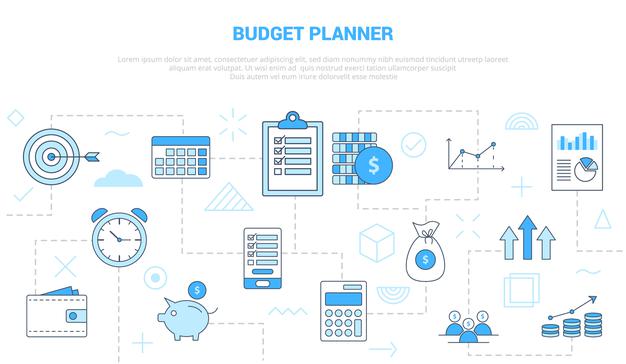 รายงานการเงินและการวิเคราะห์งบการเงิน
ข้อดีและข้อเสีย
ข้อดี : ในการวิเคราะห์ภาวะการแข่งขันเป็นปัจจัยที่สำคัญที่ผู้ลงทุนจะวิเคราะห์อุตสาหกรรม เพื่อพิจารณาว่าแต่ละอุตสาหกรรมนั้นมีความแข็งแกร่งทางด้านการแข่งขันเพียงใด และสามารถนำมาพิจารณาศักยภาพในการทำกำไรในระยะยาวได้ เพื่อใช้ประกอบการตัดสินใจลงทุนต่อไป
           	ข้อเสีย : ข้อมูลการในการวิเคราะห์อุตสาหกรรมของคู่แข่งใหม่และสินค้าทดแทนไม่มีหรือมีไม่ครบถ้วน  ก็อาจทำให้บริษัทเกิดความเสี่ยง  อำนาจการต่อรองของผู้ซื้อ หรืออำนาจการต่อรองของบริษัทผู้ขายวัตถุดิบ ก็อาจส่งผลทำให้ยากต่อการขายสินค้าและทำให้ การทำธุรกิจเป็นไปด้วยความยากลำบาก เพราะราคาต้นทุนสินค้าสูงขึ้น ส่งผลให้กำไรที่ได้ลดต่ำลง
รายงานการเงินและการวิเคราะห์งบการเงิน
Industry Analysis การวิเคราะห์อุตสาหกรรมอาจจะใช้เครื่องมือ Five Forces Model ของ Porter กำหนดข้อวิเคราะห์การแข่งขัน  เพื่อเป็นการวิเคราะห์การแข่งขันในอุตสาหกรรมพิจารณาดังนี้
     1.ข้อจำกัดในการเข้าสู่อุตสาหกรรมของคู่แข่งขันใหม่ (Threat of new entrants) จะดูความยากง่ายของผู้เข้ามาใหม่ ความได้เปรียบในเรื่องขนาดและ volumeการผลิตที่สูง ความแตกต่างที่เป็นลักษณะเฉพาะ ความเชื่อถือในแบรนด์
     2.อำนาจต่อรองของผู้ขายวัตถุดิบ (Bargaining power of suppliers) จะดูที่อำนาจการต่อรองของผู้ค้า จำนวนมาก/น้อยราย จำนวนวัตถุดิบที่ต้องการซื้อมาก/น้อย 
     3. อำนาจต่อรองของผู้ซื้อ (Bargaining power of buyers) ดูแรงกดดันของผู้ซื้อที่ทำให้ผู้ขายต้องลดราคาลง หรือปรับคุณภาพสินค้า/บริการให้ดีขึ้น อำนาจการต่อรองขึ้นอยู่กับผู้ซื้อหรือผู้ขาย   ความเสี่ยงจากสินค้า/บริการทดแทน (Threat of substitute products or services) มีสินค้าหรือบริการที่สามารถทดแทนหรือไม่ ลูกค้าเปลี่ยนความต้องการไปจากความต้องการแบบเดิม ซึ่งก่อให้เกิดการแข่งขันในเรื่องของการตัดราคาหรือคุณภาพมากขึ้น
     4.ความรุนแรงของการแข่งขันภายในอุตสาหกรรม/คู่แข่งในอุตสาหกรรม (Rivalry among existing competitors) ดูที่จำนวนของคู่แข่งที่มีในอุตสาหกรรม อัตราการเติบโตของอุตสาหกรรม ใช้เพื่อดูสภาวะการแข่งขันในอุตสาหกรรม (Competition) และคาดการณ์เกี่ยวกับแนวโน้มของอุตสาหกรรมนั้น ๆ  และใช้ในการประกอบการตัดสินใจ
รายงานการเงินและการวิเคราะห์งบการเงิน
ข้อดีและข้อเสีย
ข้อดี ในการวิเคราะห์ภาวะการแข่งขันเป็นปัจจัยที่สำคัญที่ผู้ลงทุนจะวิเคราะห์อุตสาหกรรม เพื่อพิจารณาว่าแต่ละอุตสาหกรรมนั้นมีความแข็งแกร่งทางด้านการแข่งขันเพียงใด และสามารถนำมาพิจารณาศักยภาพในการทำกำไรในระยะยาวได้ เพื่อใช้ประกอบการตัดสินใจลงทุนต่อไป
	ข้อเสียคือ  ข้อมูลการในการวิเคราะห์อุตสาหกรรมของคู่แข่งใหม่และสินค้าทดแทนไม่มีหรือมีไม่ครบถ้วน  ก็อาจทำให้บริษัทเกิดความเสี่ยง  อำนาจการต่อรองของผู้ซื้อ หรืออำนาจการต่อรองของบริษัทผู้ขายวัตถุดิบ ก็อาจส่งผลทำให้ยากต่อการขายสินค้าและทำให้ การทำธุรกิจเป็นไปด้วยความยากลำบาก เพราะราคาต้นทุนสินค้าสูงขึ้น ส่งผลให้กำไรที่ได้ลดต่ำลง